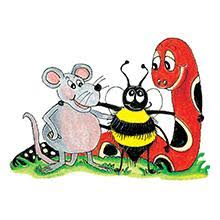 Jolly Grammar 2-13
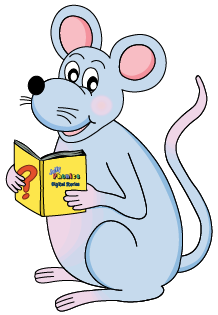 Mini Test 12
buzz
buzz
fizz
buzz
fizz
echo
buzz
fizz
echo
choir
buzz
fizz
echo
choir
ache
buzz
fizz
echo
choir
ache
6. stomach
buzz
fizz
echo
choir
ache
6. stomach
 7. Christmas
buzz
fizz
echo
choir
ache
6. stomach
 7. Christmas
 8. character
buzz
fizz
echo
choir
ache
6. stomach
 7. Christmas
 8. character
 9. November
buzz
fizz
echo
choir
ache
6. stomach
 7. Christmas
 8. character
 9. November
10. December
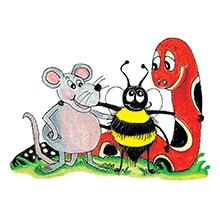 Let’s Revise
Alphabetical Order.
bread			butter
bread			butter
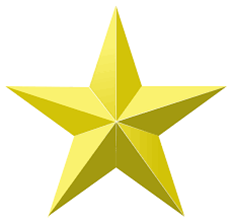 bread			butter
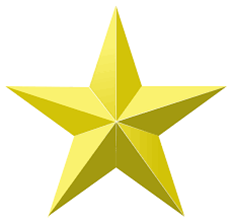 bread			butter

home			house
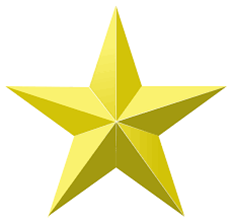 bread			butter

home			house
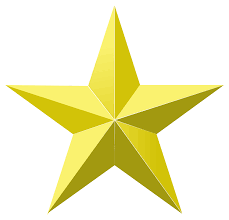 bread			butter

home			house
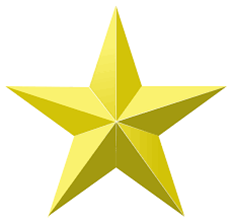 shell
 shop
 ship
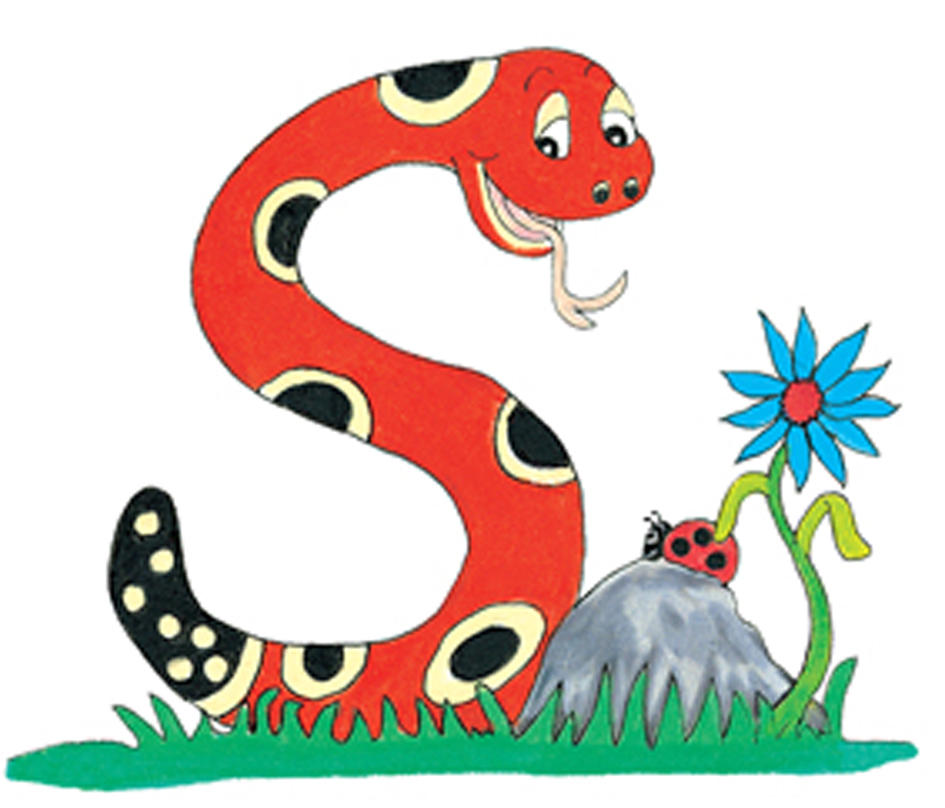 shell
 shop
 ship
1st
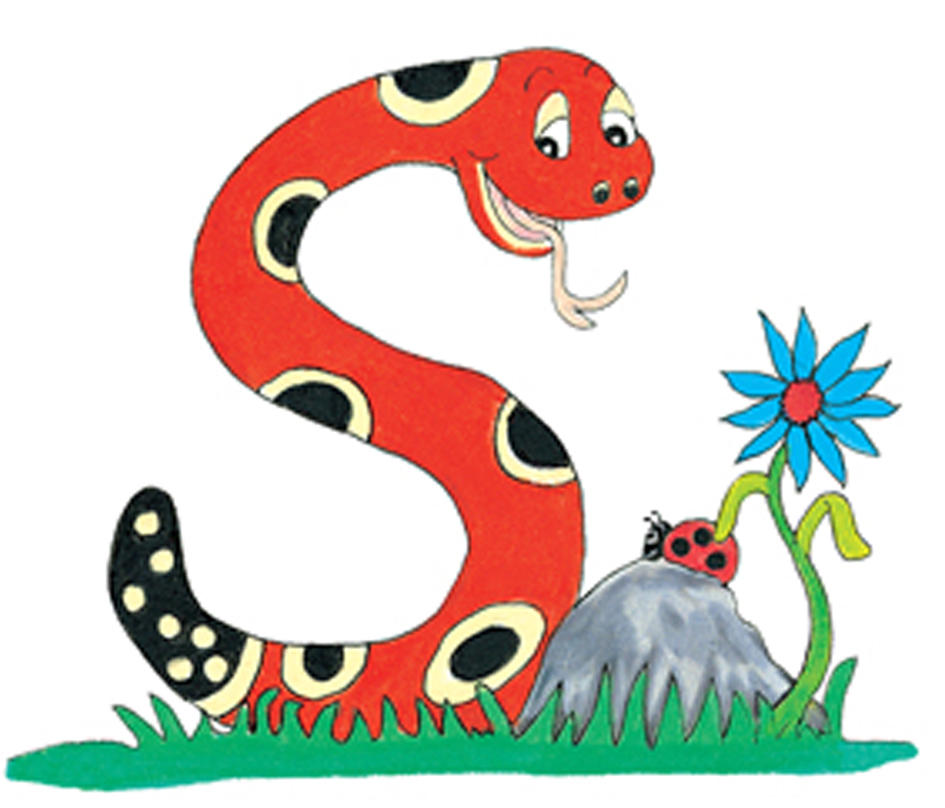 shell
 shop
 ship
1st
 3rd
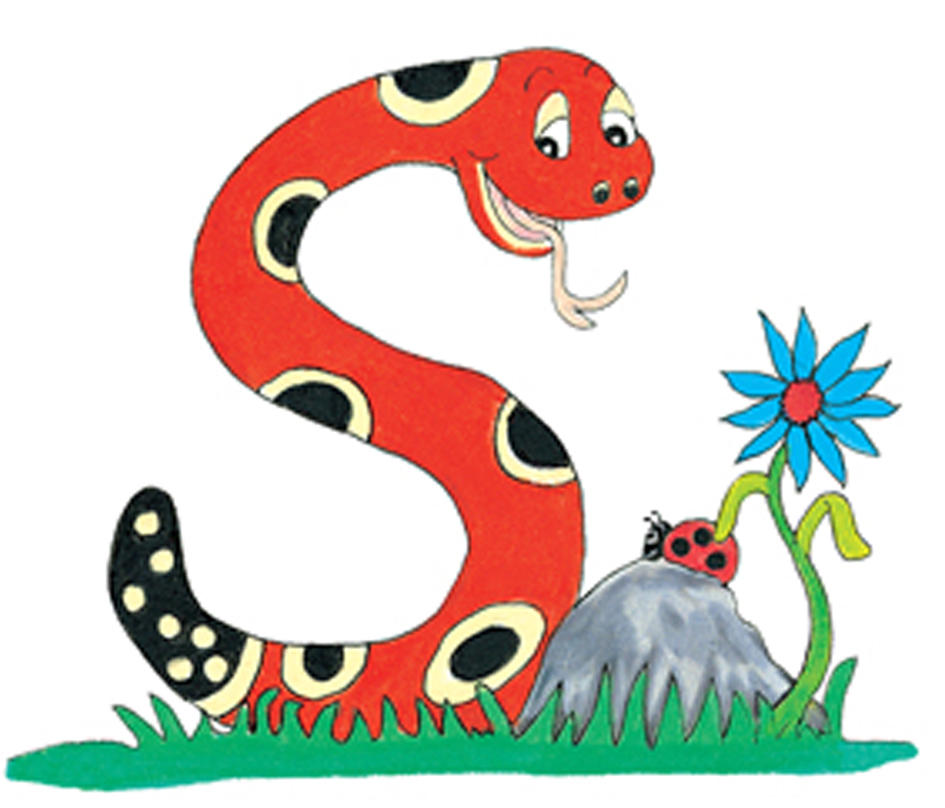 shell
 shop
 ship
1st
 3rd
 2nd
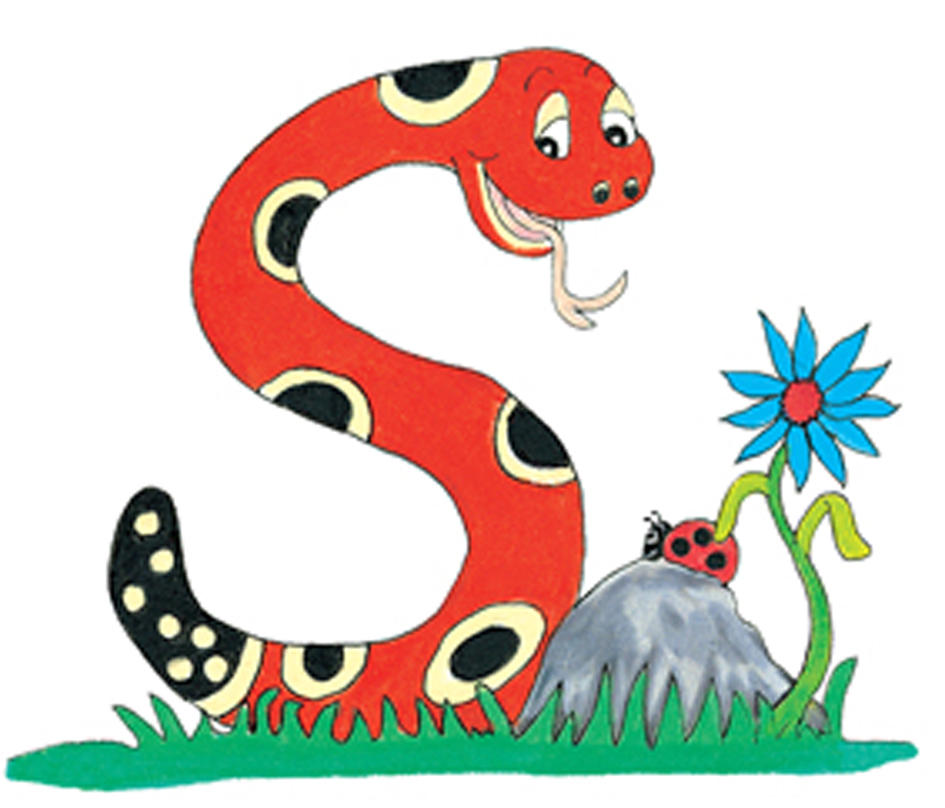 hill
 hive
 hidden
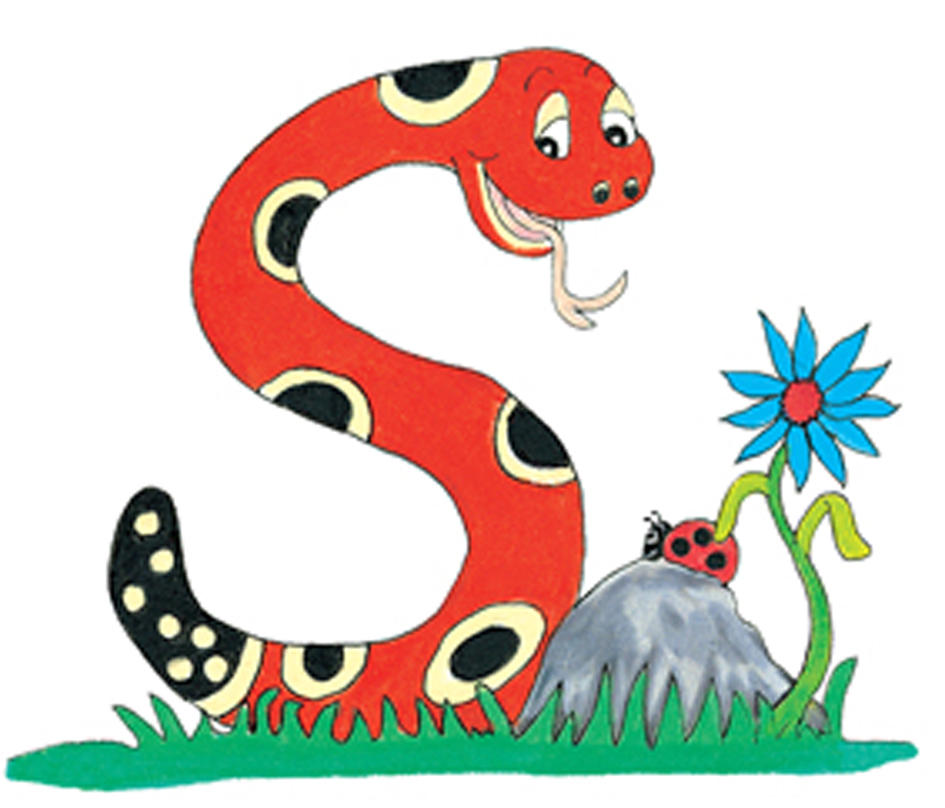 hill
 hive
 hidden
2nd
 3rd
 1st
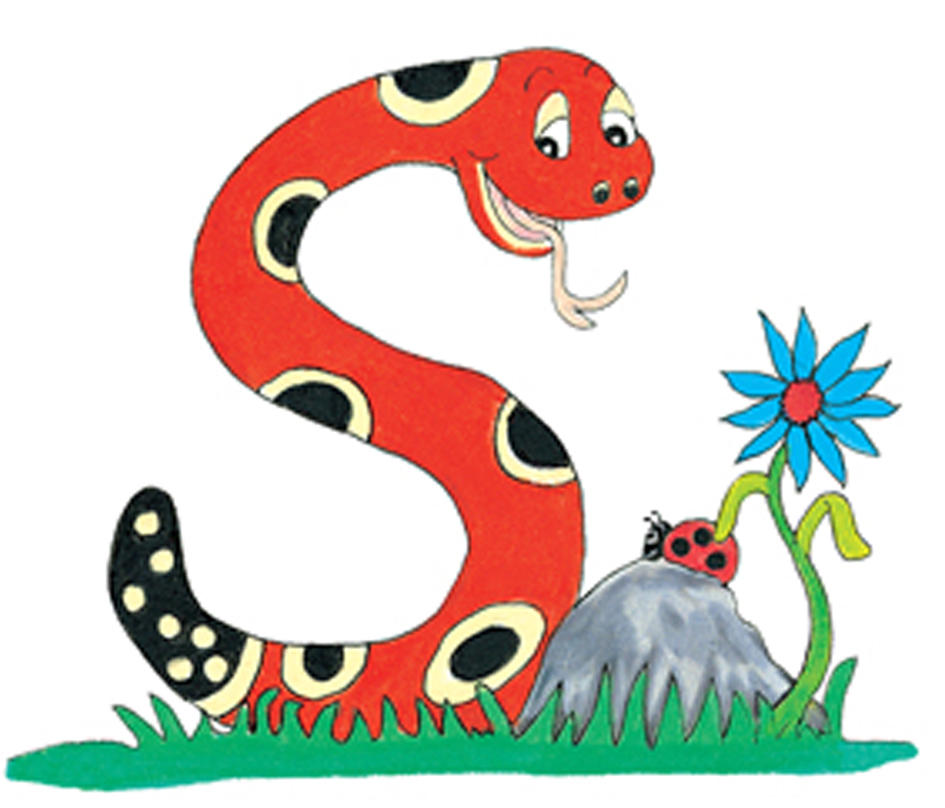 crisp
 cross
 crab
2nd
 3rd
 1st
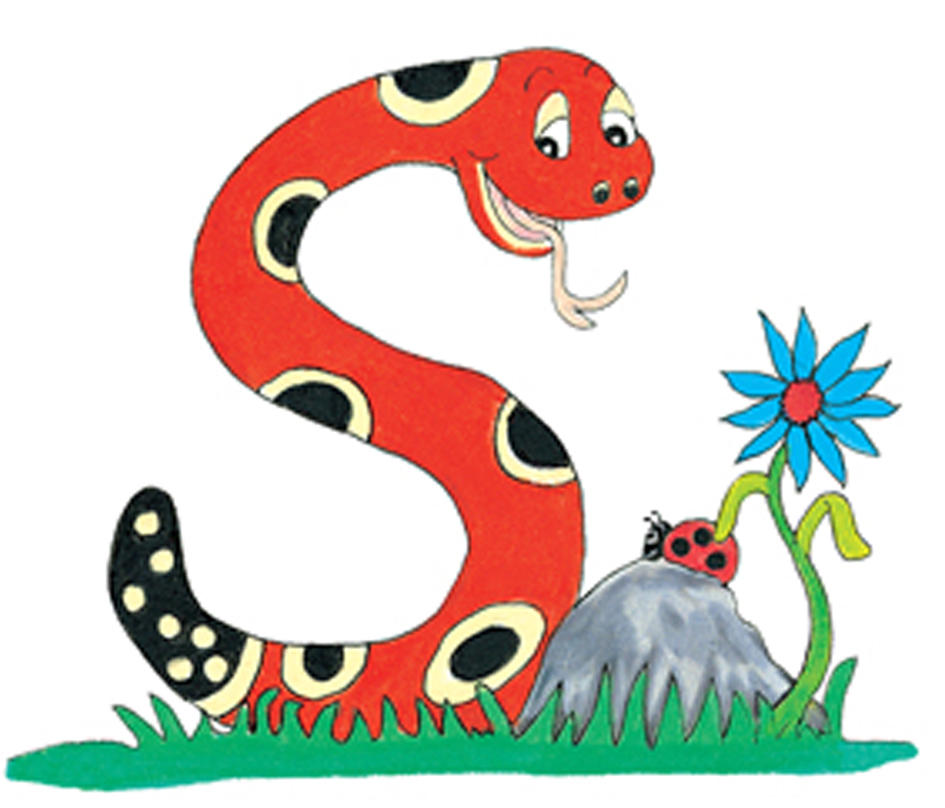 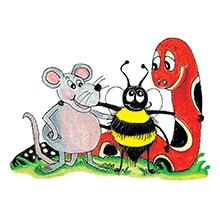 Activity page
shell	1st
 shop	3rd
 ship	2nd

 pet		3rd
 pen		1st
 people	2nd

 march	3rd
 magpie	1st
 make	2nd
 
 drink	2nd
 dress	1st
 drum	3rd
hill		2nd
 hive	3rd
 hidden	1st
 
 rocket	1st
 roof		2nd
 round	3rd

 eat		3rd
 east	2nd
 each	1st
 
 need	1st
 nest	2nd
 next	3rd
crisp	2nd
 cross	3rd
 crab	1st

 tree		2nd
 train	1st
 trick	3rd

 world	3rd
 wood	2nd
 wolf	1st
 
 knee	1st
 knock	3rd
 knife	2nd
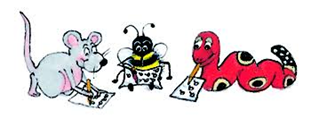 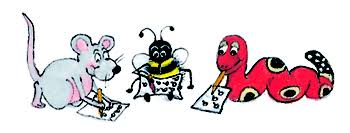 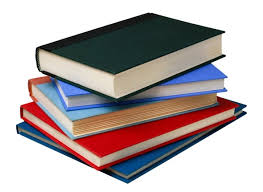 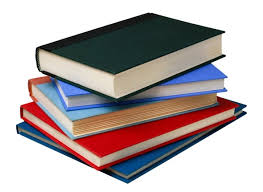 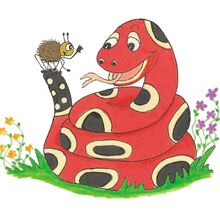 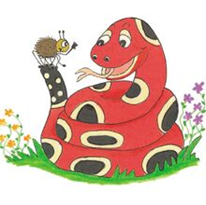 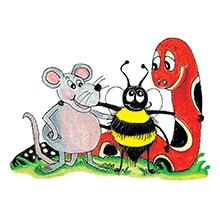 Activity page
there or their?


			 they are!  Up 			.

			toys are over 			.
there or their?


There	 they are!  Up 	there.

			toys are over 			.
there or their?


There	 they are!  Up 	there.

Their 	toys are over 	there.
are or our ?

We			going to visit 			    grandma.

They 			all coming to 			 school.
are or our ?

We 	are    going to visit 	our	    grandma.

They 			all coming to 			 school.
are or our ?

We 	are    going to visit 	our	    grandma.

They 	 are	all coming to 	our	 school.
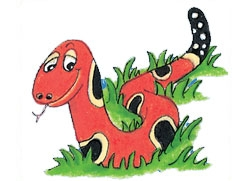 Number Words
half
 quarter
 eleven
 twelve
 thirteen
 fourteen
fifteen
 sixteen
 seventeen
 eighteen
 nineteen
 twenty
pay
/ai/
make
/ai/
snail
/ai/
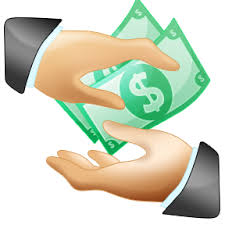 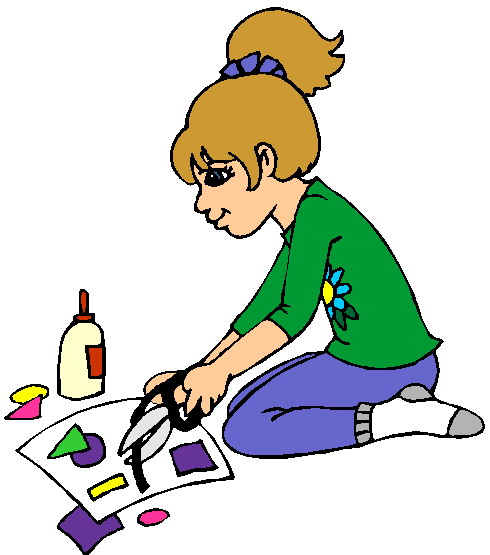 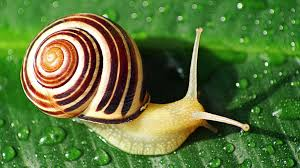 name
clay
play
make
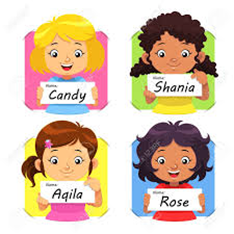 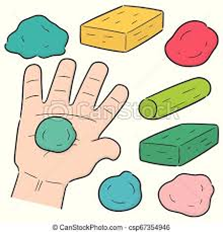 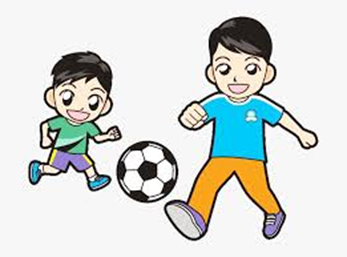 next 
quit
make
pay
 main
 clay
waist
rainstorm 
half
quarter
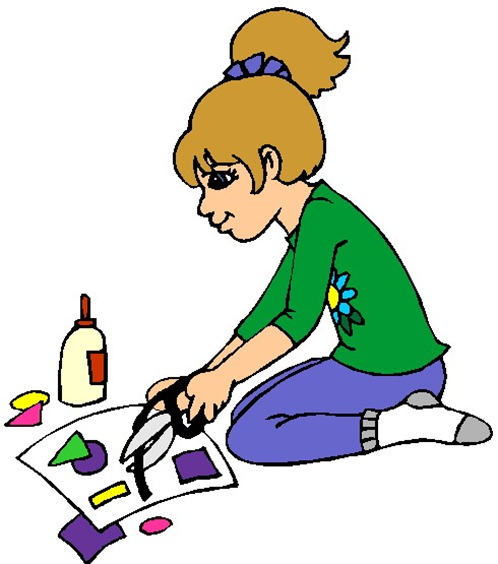 mistake
pay
day
waist
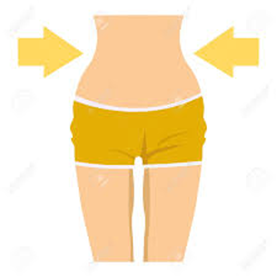 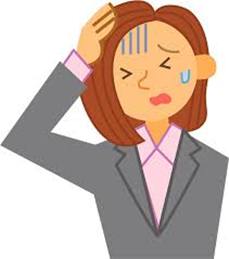 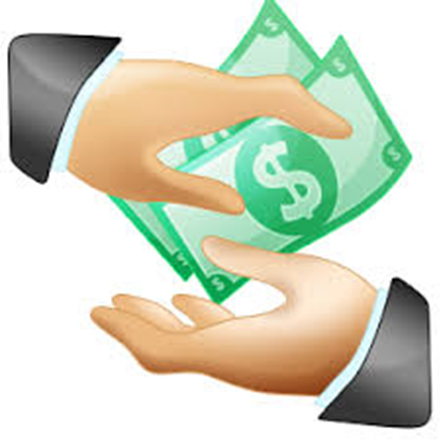 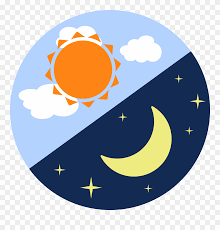 paint
main
rainstorm
rain
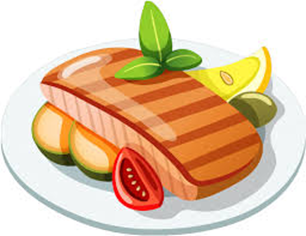 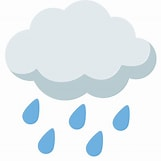 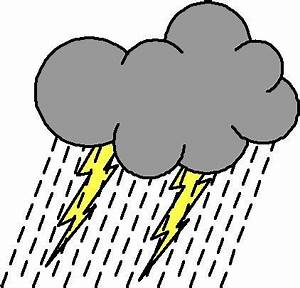 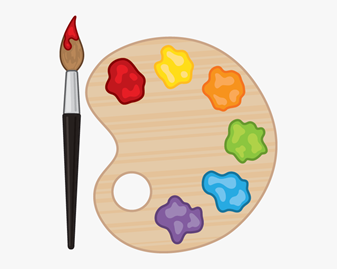 wait
tray
ate
snake
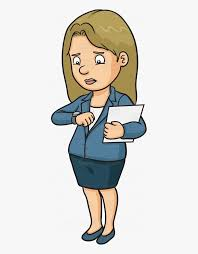 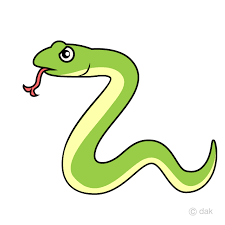 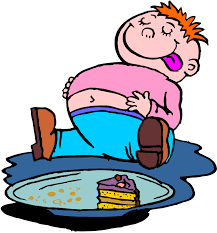 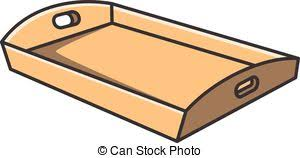 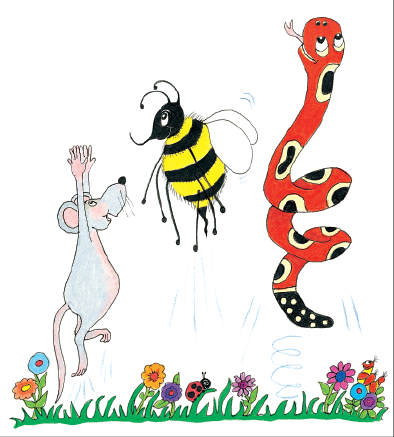 Dictation
Name:				
 
1.                 2.	                 3. 	  		                  
                           
4.	               5.	                 6.			    

7.												

         8.										

         9.
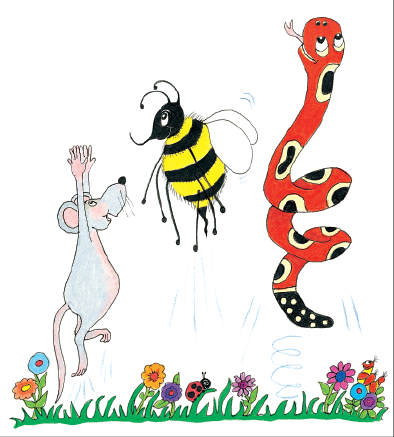 name
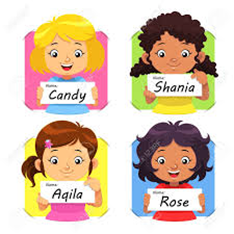 name   	2. play
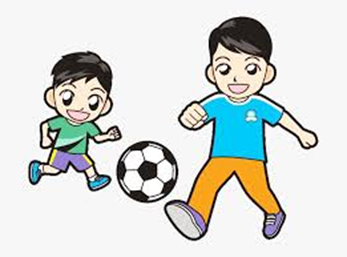 name   	2. play   	3. day
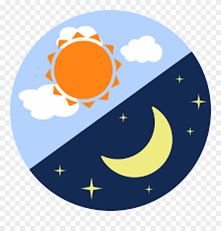 name   	2. play   	3. day
4. paint
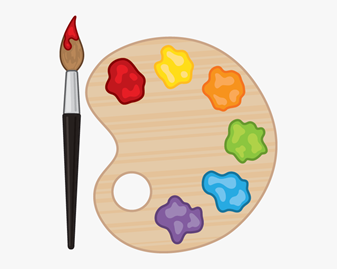 name   	2. play   	3. day
4. paint   	5. rain
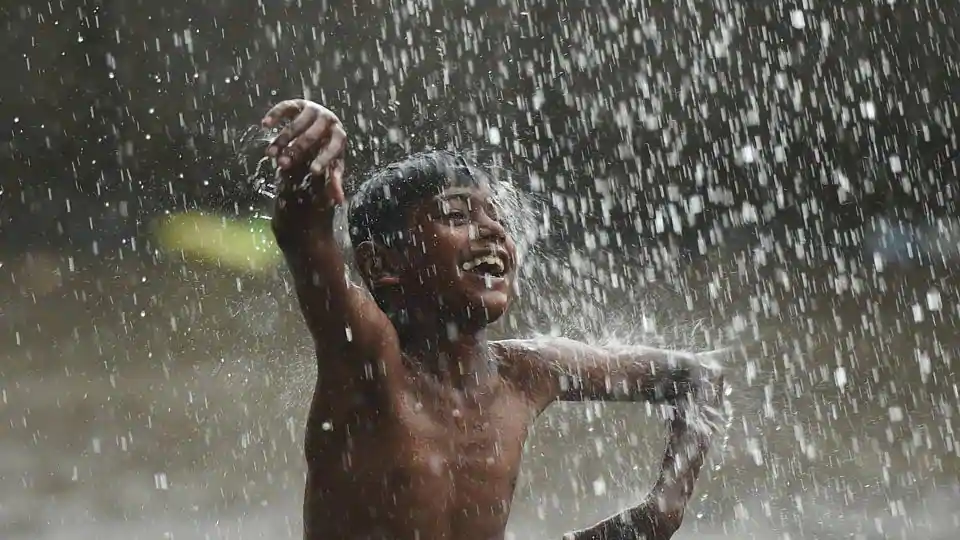 name   	2. play   	3. day
4. paint   	5. rain   	6. mistake
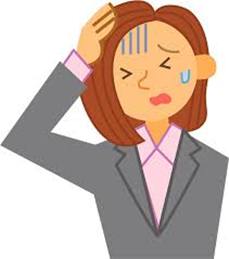 name   	2. play   	3. day
4. paint   	5. rain   	6. mistake


7. Stay and wait for the train.
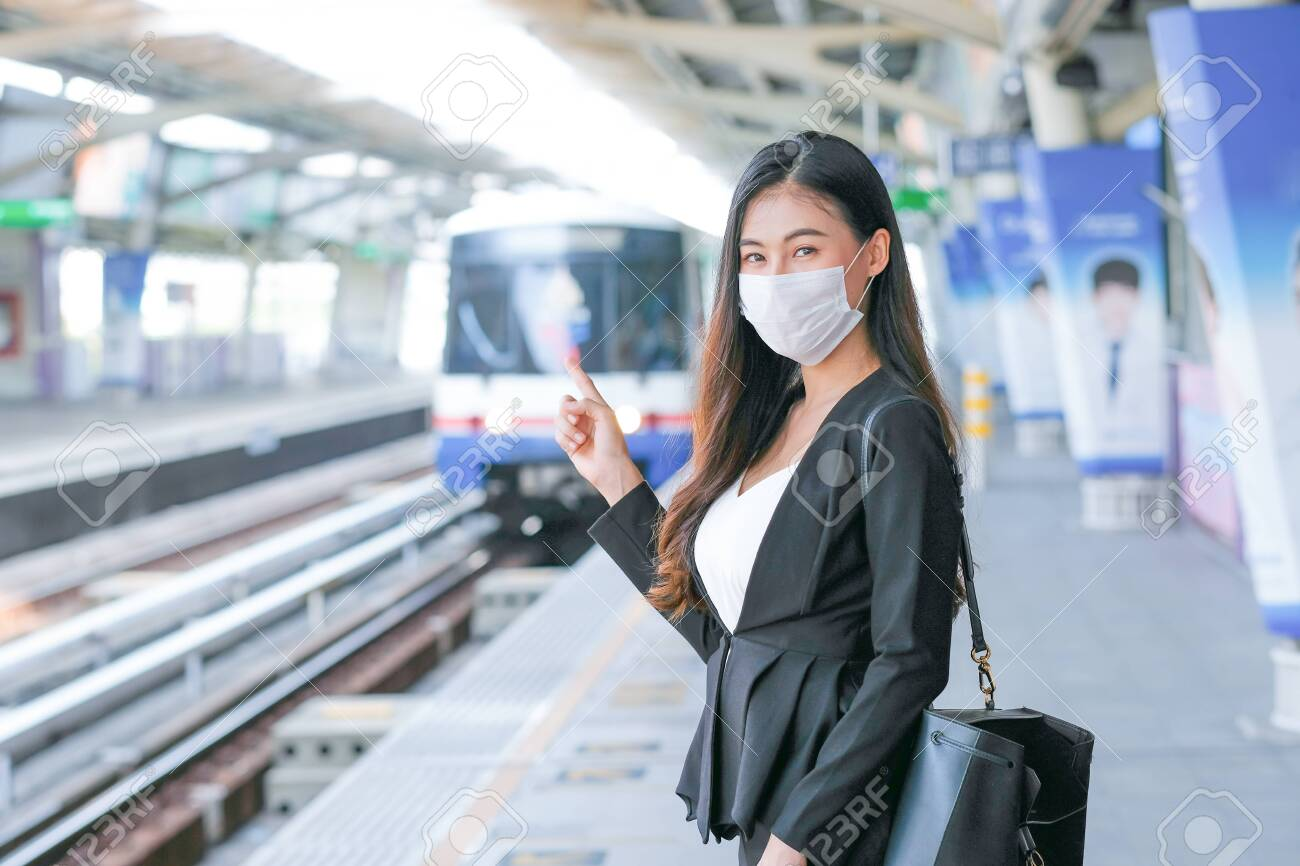 name   	2. play   	3. day
4. paint   	5. rain   	6. mistake


7. Stay and wait for the train.

8. The circus came 
    on Monday.
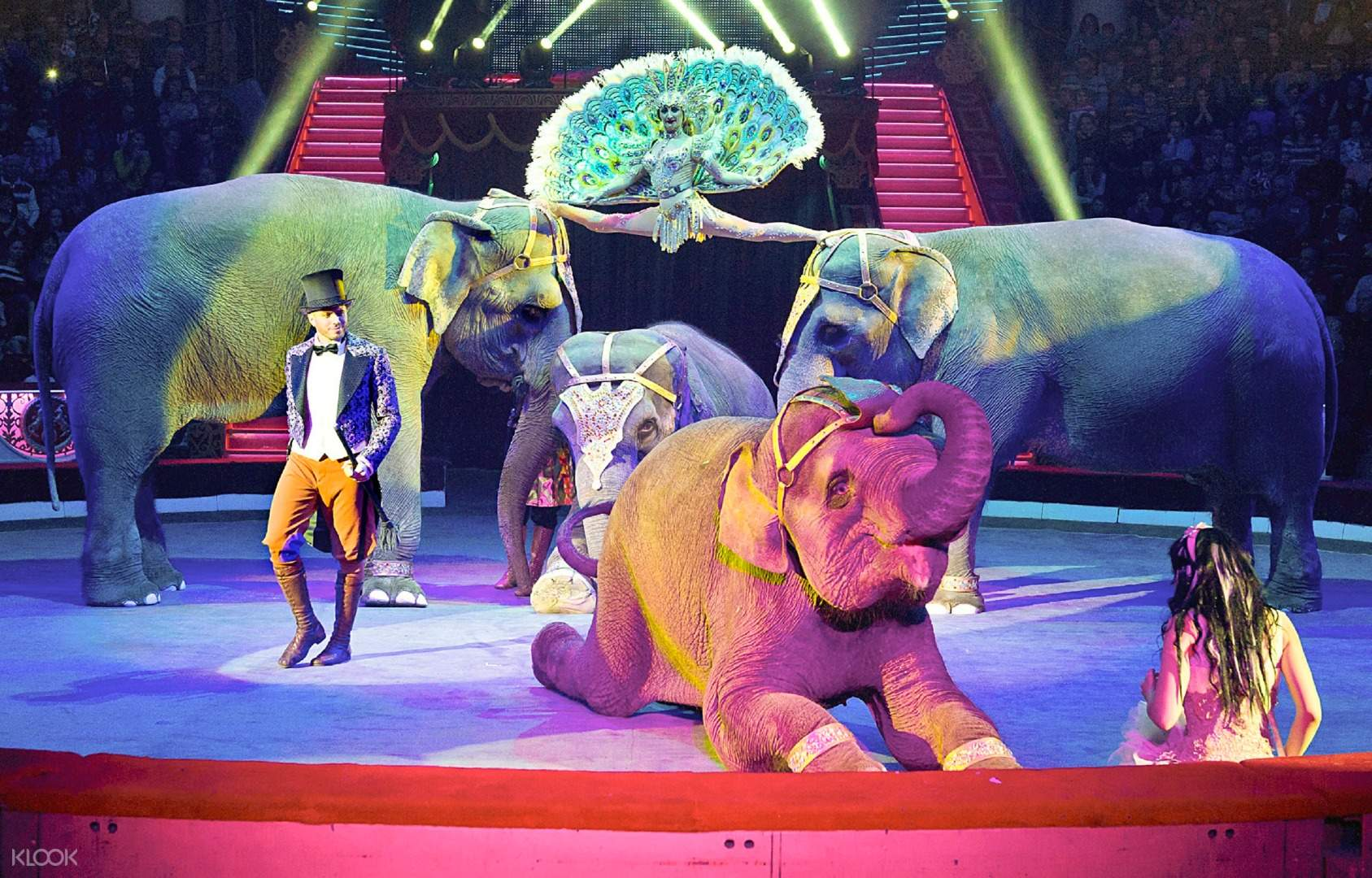 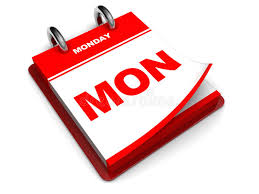 name   	2. play   	3. day
4. paint   	5. rain   	6. mistake


7. Stay and wait for the train.

8. The circus came 
    on Monday.

9. The choirboys ate 
    slices of cake.
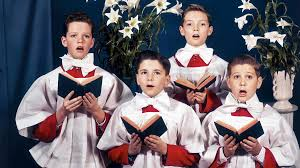 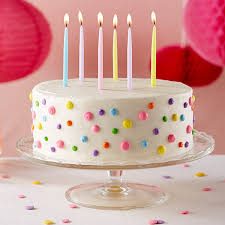 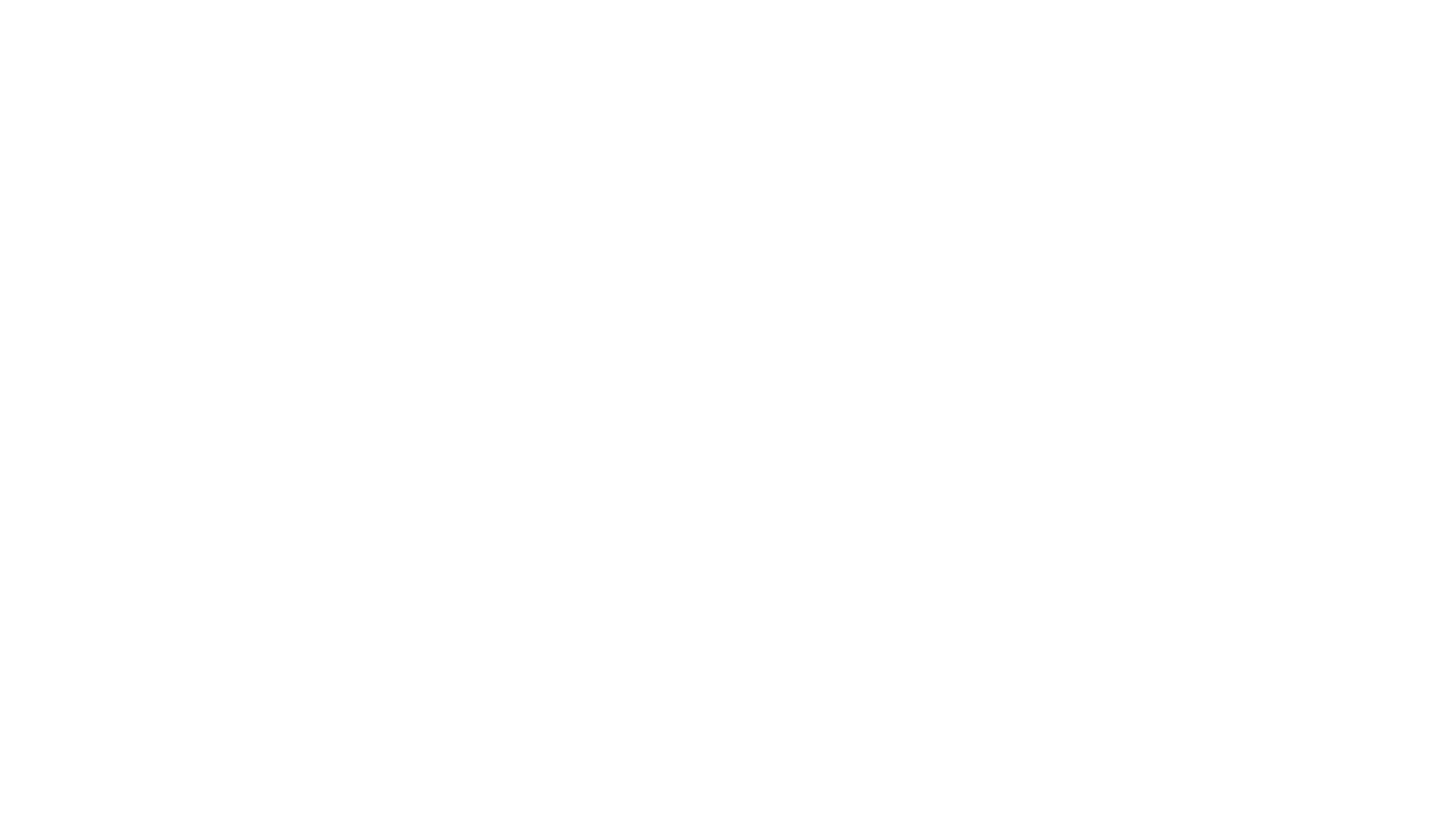 Thank you!
See  you 
next lesson.
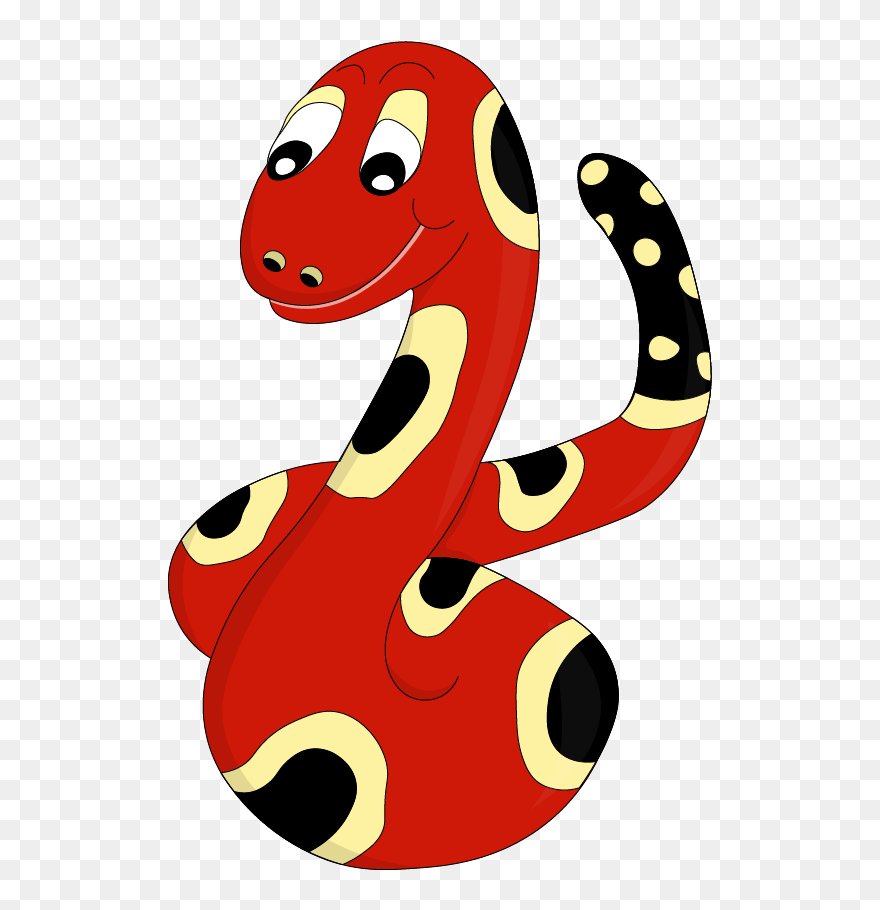